Алгебра және анализ бастамалары
11 сынып
(жаратылыстану –математика бағыты)
1 тоқсан
Бөлім: Алғашқы функция және анықталмаған интеграл. Анықталмаған интеграл қасиеттері
 № 3 сабақ
Сабақ тақырыбы:Алғашқы функция анықтамасы
Орал қаласындағы физика-математика бағытындағы НЗМ математика пәні мұғалімі: Алденбаева Л.Х.
Сабақтың мақсаты:
алғашқы функция ұғымын және белгіленуін білесіз;
алғашқы функция анықтамасын есептер шығаруда қолдануды үйренесіз.
1. Жаңа тақырыпты меңгеру
Анықтама:
1. F(x) функциясы f(x) үшін алғашқы функция болатындығын дәлелде:
2. F(x) функциясы f(x) үшін көрсетілген аралықта алғашқы функция бола ма:
2. F(x) функциясы f(x) үшін көрсетілген аралықта алғашқы функция бола ма:
2. F(x) функциясы f(x) үшін көрсетілген аралықта алғашқы функция бола ма:
3. R жиынында f функциясы үшін алғашқы функциялардың бірін тап:
3. R жиынында f функциясы үшін алғашқы функциялардың бірін тап:
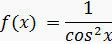 б)
      Шешуі:  F(x) = tg x ,  себебі  
     

     Жауабы: F(x) = tg x
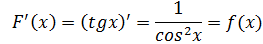 3. R жиынында f функциясы үшін алғашқы функциялардың бірін тап:
в) f(x) = sin2x+cos2x
      Шешуі:  
                 f(x) = sin2x+cos2x
                         f(x) = 1
              F(x) = x ,  себебі  
         Жауабы: F(x) = x
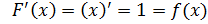 4. Берілген үш функцияның қайсысы үшін қалған екеуі сәйкесінше туынды және алғашқы функция болып табылатынын көрсет:
3. Өзіндік жұмысқа арналған тапсырмалар:
1. Алғашқы функцияның анықтамасын жаттаңыз.
2. №1-№4 есептерді шығарыңыз:
Өзіндік жұмыс орындауда табыс тілеймін! 

Назарларыңызға рахмет!
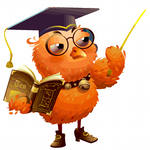